DOKUZ EYLUL UNIVERSITYFACULTY OF BUSINESS
İZMİR, TURKEY
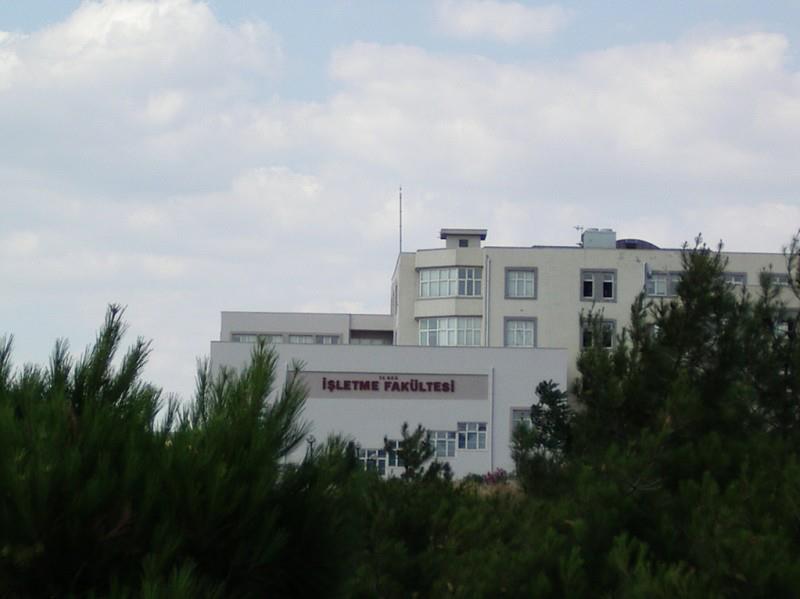 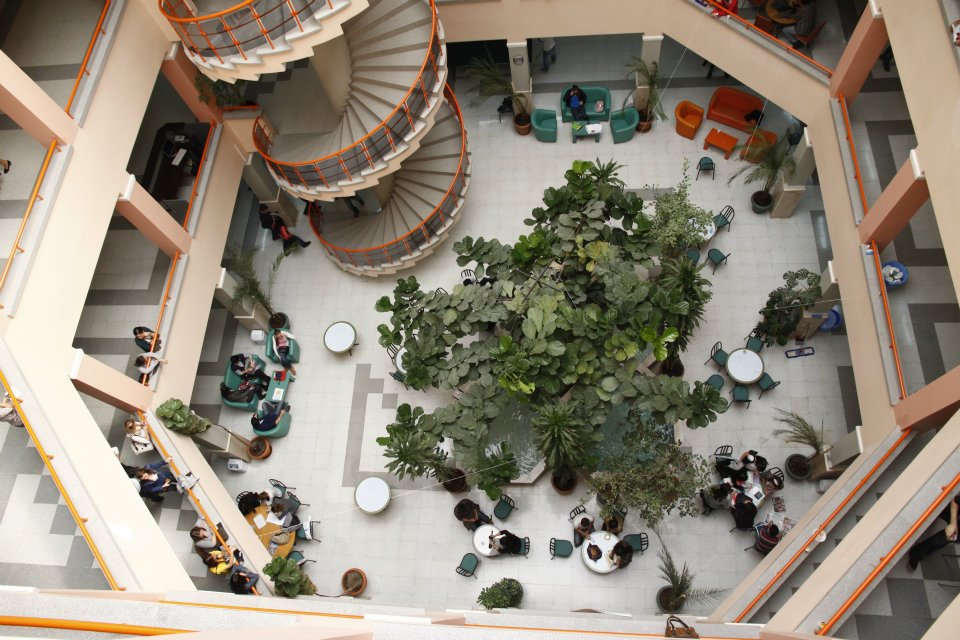 12.06.2017
“Learn, Think, Progress”
1
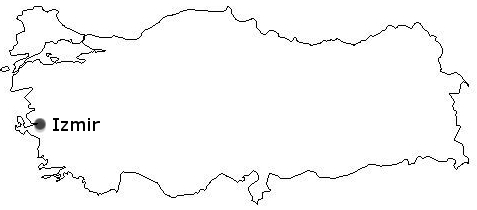 İzmir City
Has always been a great trade hub
 Multi-cultural life style
 8500 years old city, cradle of civilizations
 Home to 8 universities
 Close to touristic / historic places 
 Mediterranean climate
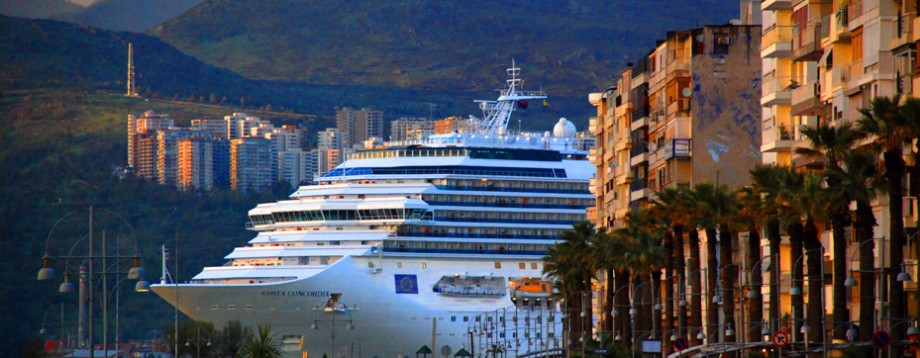 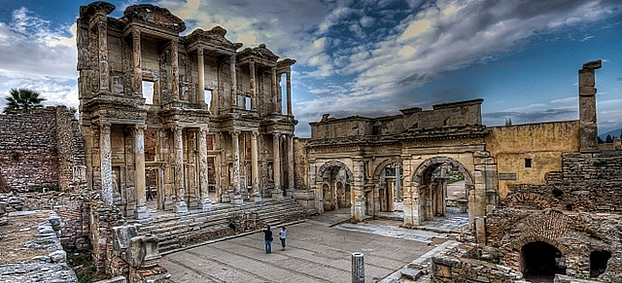 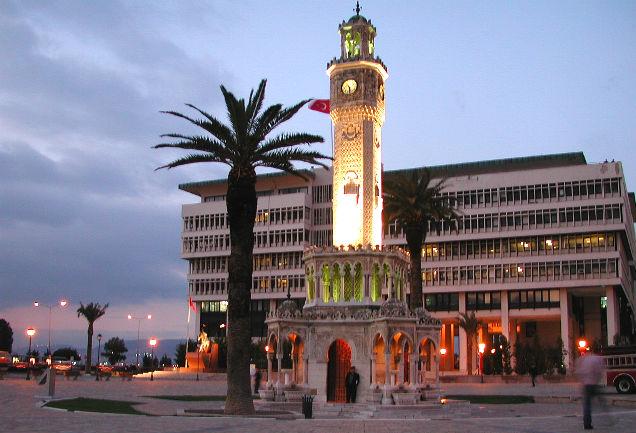 12.06.2017
“Learn, Think, Progress”
2
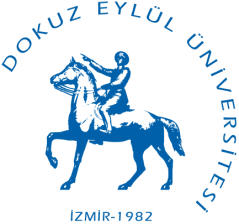 Dokuz Eylül University (DEU)
University was founded in1982 
 She is a city University  with 13 campuses 
 Presently has 14 Faculties, 5 Graduate Schools,                    6 Vocational Schools , 5 Institutes , 49 Research Centers and Technopark
 Student population is around 53000
 Academic and Administrative Staff  population is  6800
 Dokuz Eylul University is awarded with ECTS Label and              DS Label
12.06.2017
“Learn, Think, Progress”
3
Faculty of Business Vision,  Mission, Values and Motto
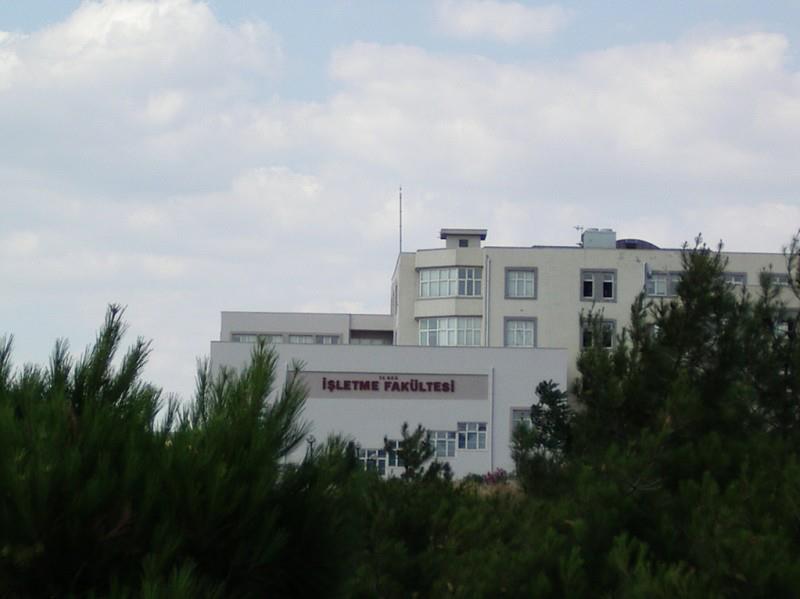 OUR VISION
To become one of the outstanding higher education institutions at the national and international level.
 
OUR MISSION
To contribute to discovery and development of individual and societal potential through its value adding education approach and research.
 
OUR CORE VALUES = TUSEC
Tolerance, 
Unity, 
Self-Confidence, 
Entrepreneurship, 
Creativity

OUR MOTTO 
‘’  LEARN, THINK , PROGRESS’’
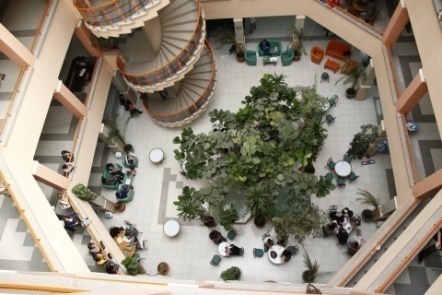 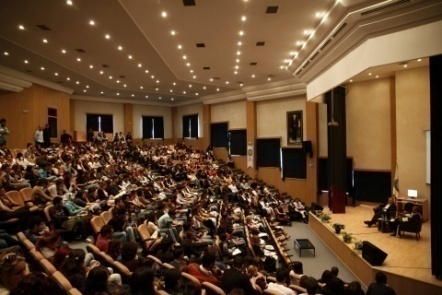 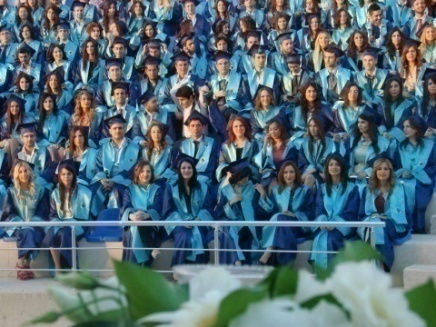 12.06.2017
“Learn, Think, Progress”
4
Departments
Department of  Business Administration ( 1988)

 Department of Economics (1992)

 Department of International Relations (1992)

 Department of Tourism Management (1994)

 Department of International Business and Trade (2009)
12.06.2017
“Learn, Think, Progress”
5
Programs  offered  by  the Faculty
12.06.2017
“Learn, Think, Progress”
6
Faculty of Business at a glance
English -medium Instruction

 Oppurtunity for Minor  Degree 

 Interdisciplinary Course Options

 Double Major 

 International Week 

 Double Degree 

 International Summer School
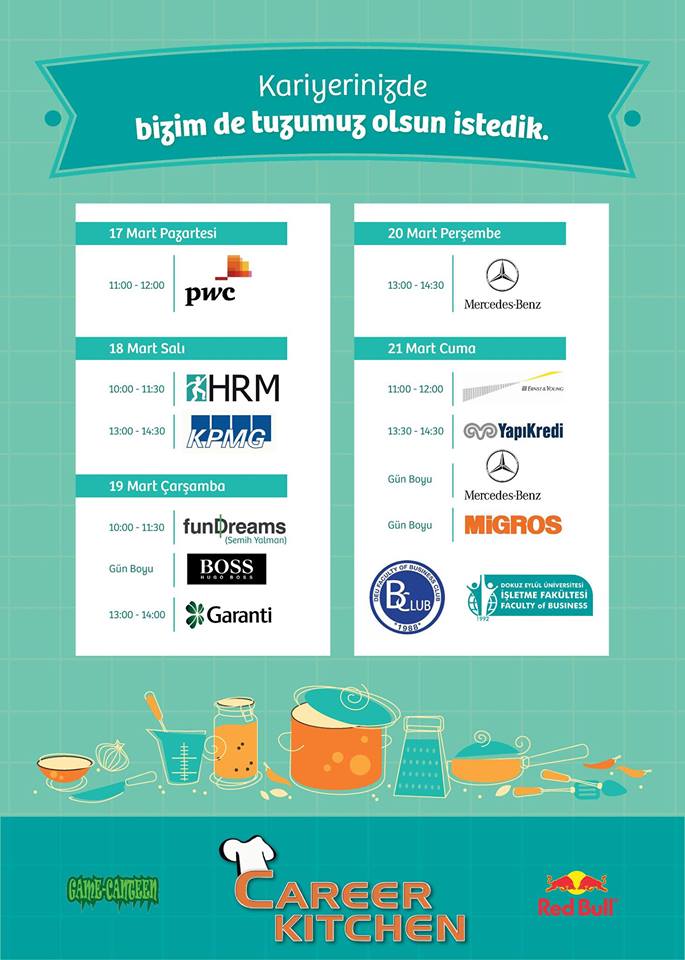 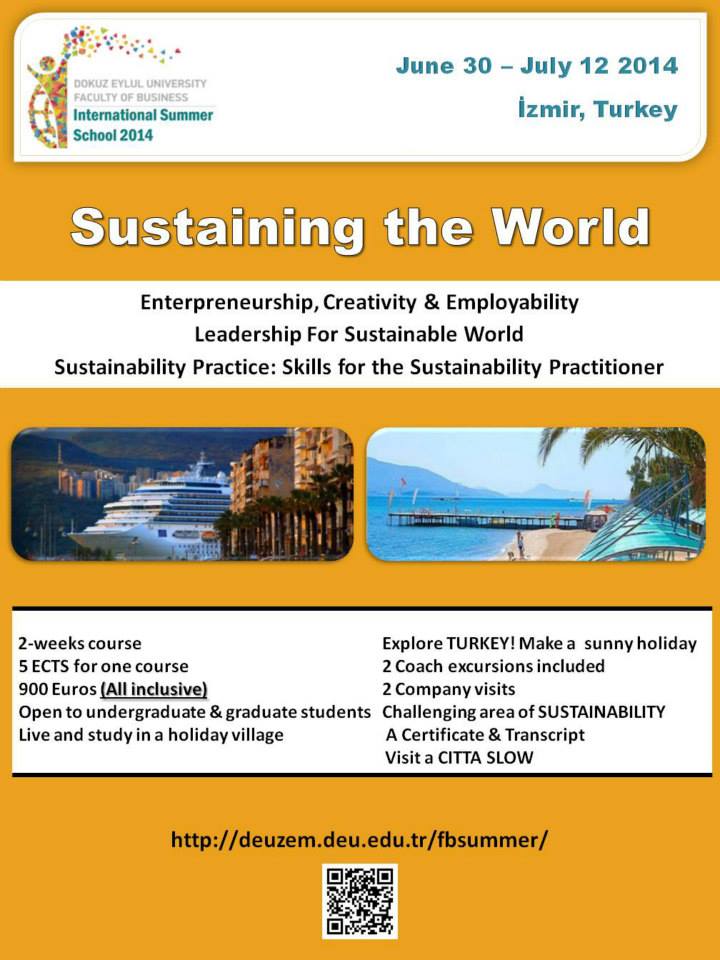 12.06.2017
“Learn, Think, Progress”
7
Faculty of Business at a glance
Curriculum updated in line with Bologna Principles and in use since 2011-2012 Academic Year 

 App. % 50 of the academic staff  obtain their PhD. & master degree from leading universities in  North America , Asia – Pasific or Europe

 Several ongoing and completed research projects from FP7 , European Science Foundation and Scientific and Technological Research Council 

 Student Population is 1800 as of May 2017

 Academic staff population is 100 including research assistants
12.06.2017
“Learn, Think, Progress”
8
Faculty Population
12.06.2017
“Learn, Think, Progress”
9
DEU Faculty of BusinessInternational Relations Office
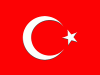 (Since 1994 – First at the University)
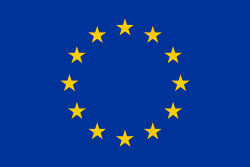 Double Diploma since 1997
Erasmus since 2003
International Week Since 2008
Mevlana Program
International Summer School
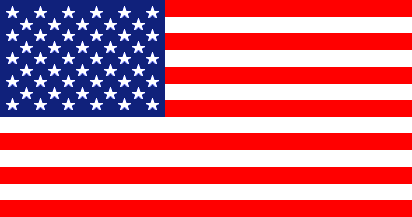 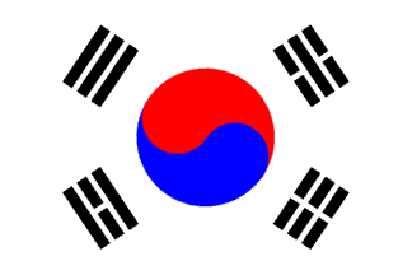 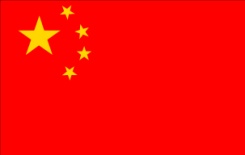 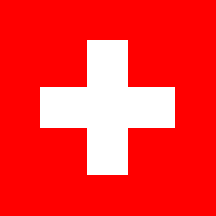 12.06.2017
“Learn, Think, Progress”
10
International Agreements
22 
COUNTRIES
11 
ACADEMIC COLLABORATION AGREEMENTS
55 
BILATERAL AGREEMENTS
3 DOUBLE DIPLOMA AGREEMENTS
12.06.2017
“Learn, Think, Progress”
11
International Student Placement Exam And Government Scholarship Agreements
SYRIA            NIGERIA                CHINA               INDONESIA
                    
                    TURKISH REPUBLICS                                      			
	PAKISTAN	                            MONGOLIA
			           IRAQ  
      MOROCCO
		   IRAN                        AFGANISTAN
			     SUDAN                       UKRANIE 	MOLDOVA                                KOSOVO			
	                       SOUTH KOREA
12.06.2017
“Learn, Think, Progress”
12
PROJECTS  and  NETWORKS
INTENSIVE PROGRAMS 
 Intercultural Communication 

 How to do Business in South-East Europe 

 Quantitative Research 

 FEE – Female Endaavour and Entrepreneurship

 SMART –BIZZ
NETWORKS 
 Businet – comprises of 50 partner instutions that are located in Europe, America  and Asia      

 Nice Network – comprises of 36 partner instutions that are located in Europe, North Africa and Asia
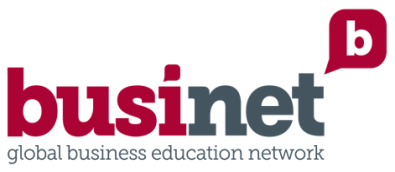 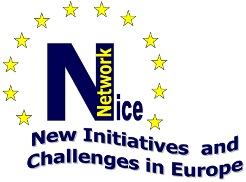 12.06.2017
“Learn, Think, Progress”
13
JOURNALS
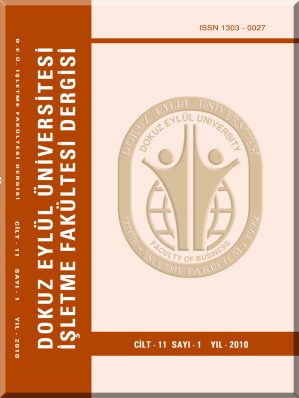 Journal of Faculty  of   Business 




DEU Faculty of Business & Gdansk University Institute of International Business 




International Journal of Emerging and Transition Economies  (IJETE) published by the Faculty twice a year
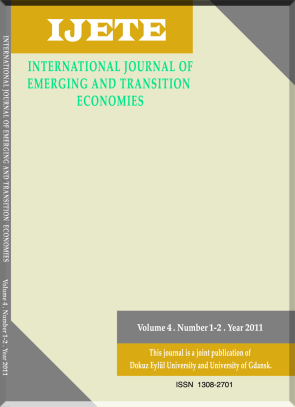 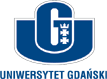 12.06.2017
“Learn, Think, Progress”
14
ECTS & DS LABEL
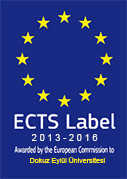 Dokuz Eylul University awarded with ECTS  Label in December 





 Dokuz Eylul University awarded with DS Label in June 2012 by European Commission.
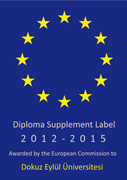 12.06.2017
“Learn, Think, Progress”
15
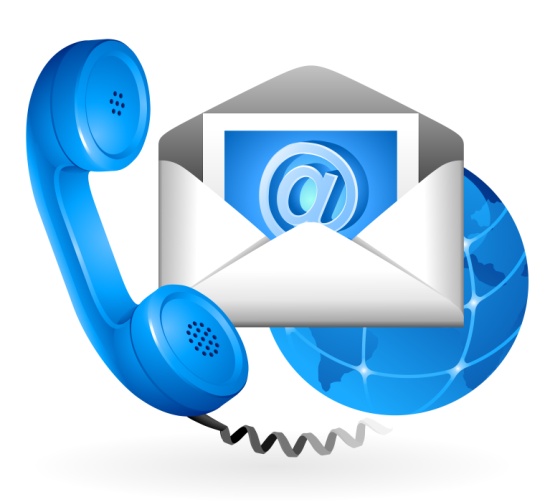 DEU Faculty of Business
				Tınaztepe Yerleşkesi 
				Buca-İzmir 35390
				Turkey

E-mail: 	iso@deu.edu.tr
Phone:	+90 232 301 82 71
Fax: 	+90 232 453 50 62

Website :  www.isletme.deu.edu.tr 
Facebook: https://www.facebook.com/DEUBUSINESSFACULTY
Twitter: @DEU_BUS_FACULTY
12.06.2017
“Learn, Think, Progress”
16